MEMBER SURVEY 2013
Wanted to find out how members think we are doing   
Survey Monkey web-based questionnaire launched March 2013
33 responses (37.5% of members)
Overall messages:
generally +ve
some areas for improvement eg communications
need more members to get involved
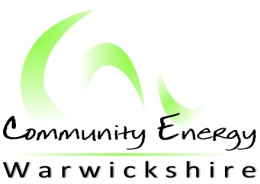 MEMBER SURVEY
What was your original reason for investing in CEW shares?
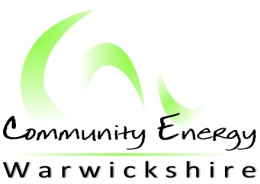 MEMBER SURVEY
Overall, how satisfied are you that your investment in CEW has met your expectations?

Member comments:

“Unsure about performance because there has been very little feedback.”

“It was done on time despite of the difficulty encountered.”

“I think you have done a brilliant job so far. Thinking about it though I have no idea whether or when there may be any financial return.”

“I wasn't expecting any return for a few years, and I was pleased to qualify for EIS.”

“I am not quite sure how the investment is doing - perhaps I have not read the emails.”
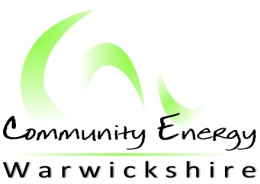 MEMBER SURVEY
Overall, how satisfied are you with the level of information you receive from CEW?

Member comments:

“Provide feedback on future ideas & plans: publish the notes from the Strategy Workshop on 29 Jul 2012. Provide feedback on financial performance”

“Could have a Twitter account - that would allow interesting info (eg kWh generated etc) to be re-tweeted out to wider audiences and thus may help with future investment rounds.” 

“A regular e-newsletter containing information on how well the existing schemes are performing, money being earned and future schemes that are being considered. It is important to promote success. I would like to know that my support is making a difference.”

“I do see emails from you and read some (eg elections of new directors, claiming tax relief etc) but I don’t feel like I get much news…. I find Facebook useful for being kept up to date on things like this, i.e. more for news and photos etc. Its also good advertising to other people who might be interested as they see it on your page.”
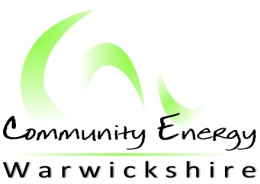 MEMBER SURVEY
What is your ability/willingness to get more involved in CEW’s activities?
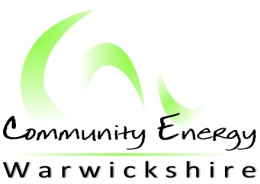